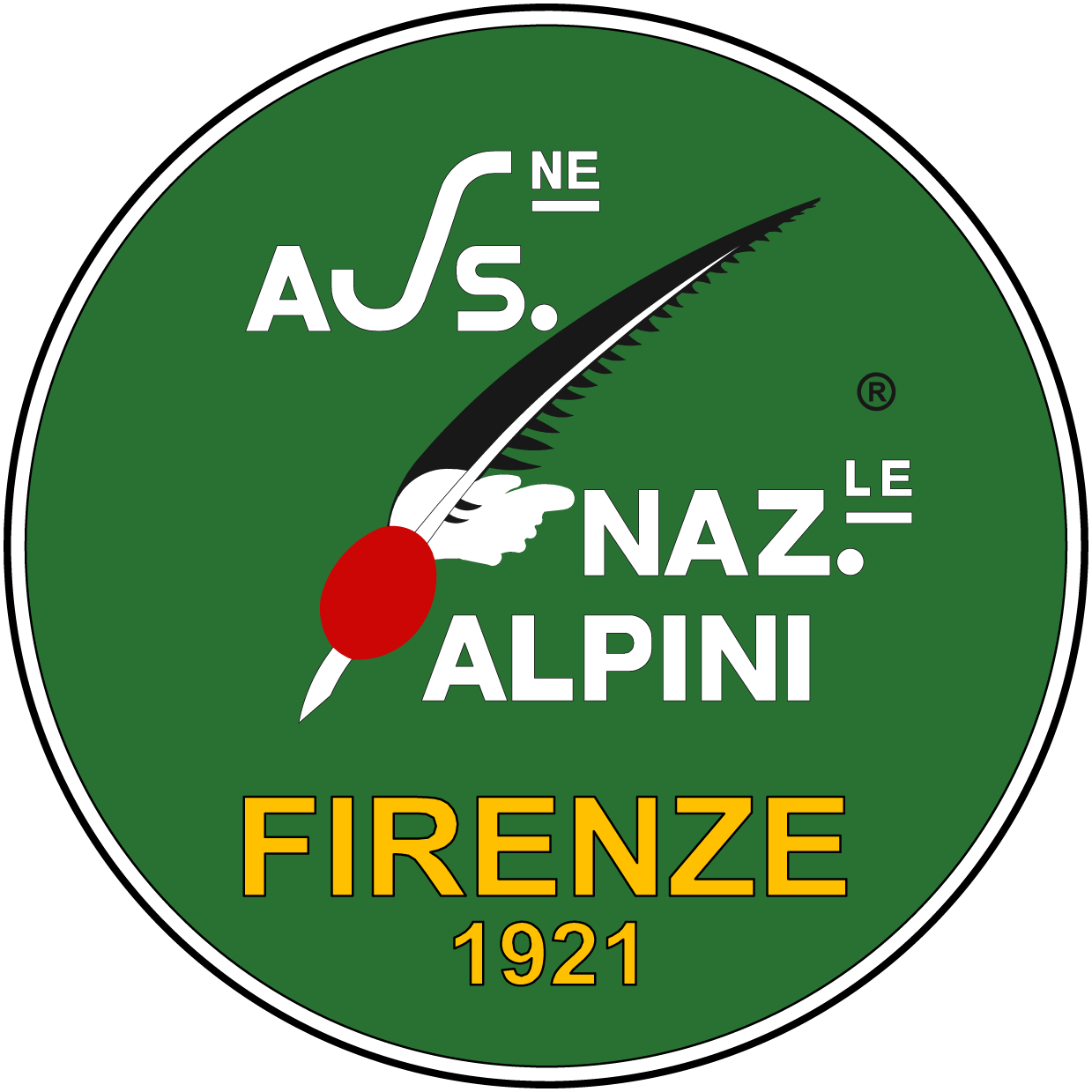 ASSEMBLEA  DEI  DELEGATI  DI  SEZIONE
19 Febbraio 2023
Assemblea dei Delegati di Sezione – 19 Febbraio 2023
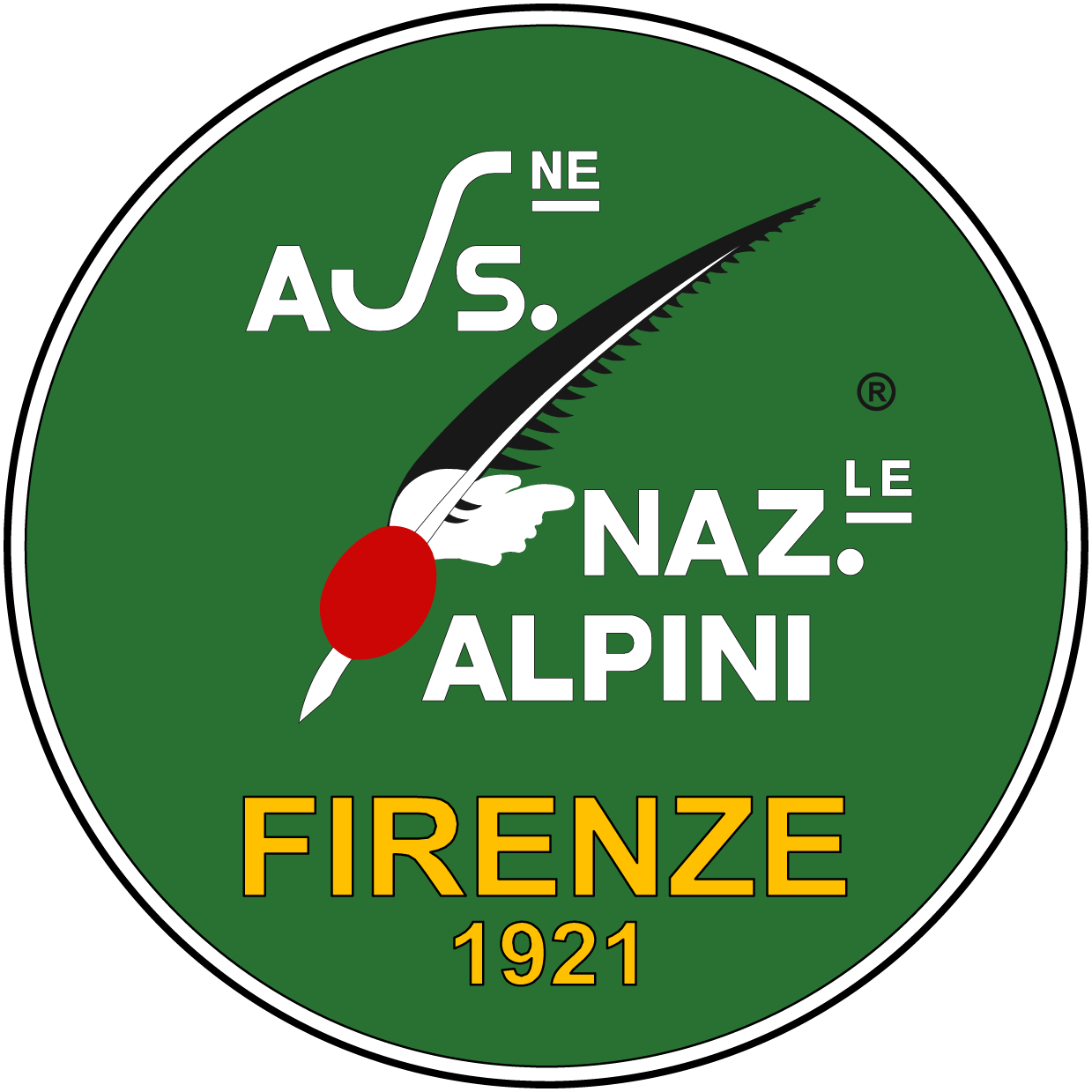 ISCRITTI ALLA SEZIONE (2014 – 2022)
Assemblea dei Delegati di Sezione – 19 Febbraio 2023
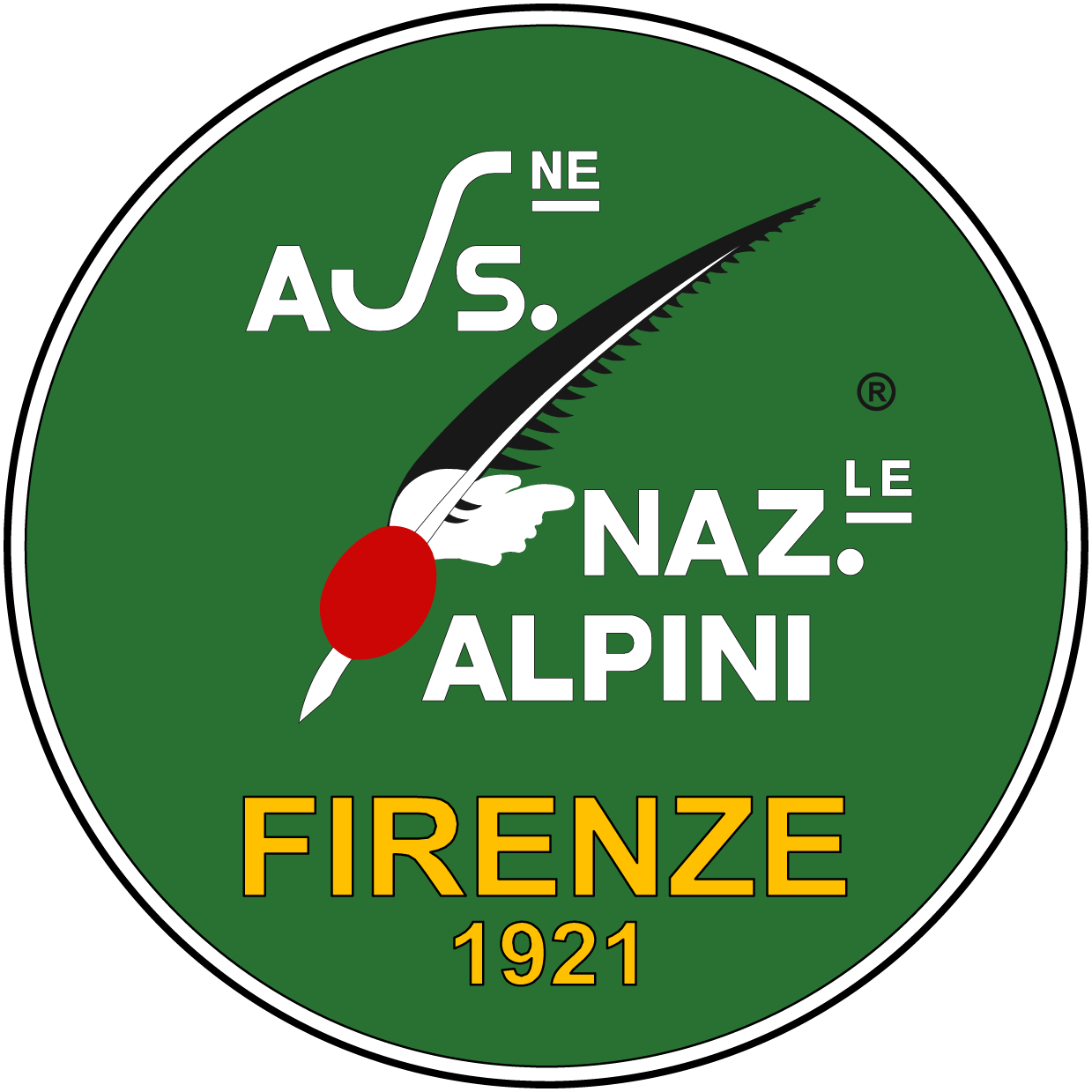 RIPARTIZIONE IN % ISCRITTI 2022
TREND ISCRITTI (2014-2022)
NOTA: Nell’ Anno 2022 iscritti 24 nuovi Alpini e 28 nuovi Aggregati…
            … Quindi rispetto al 2021 persi 72 Alpini…Tutti Andati Avanti ?
Assemblea dei Delegati di Sezione – 19 Febbraio 2023
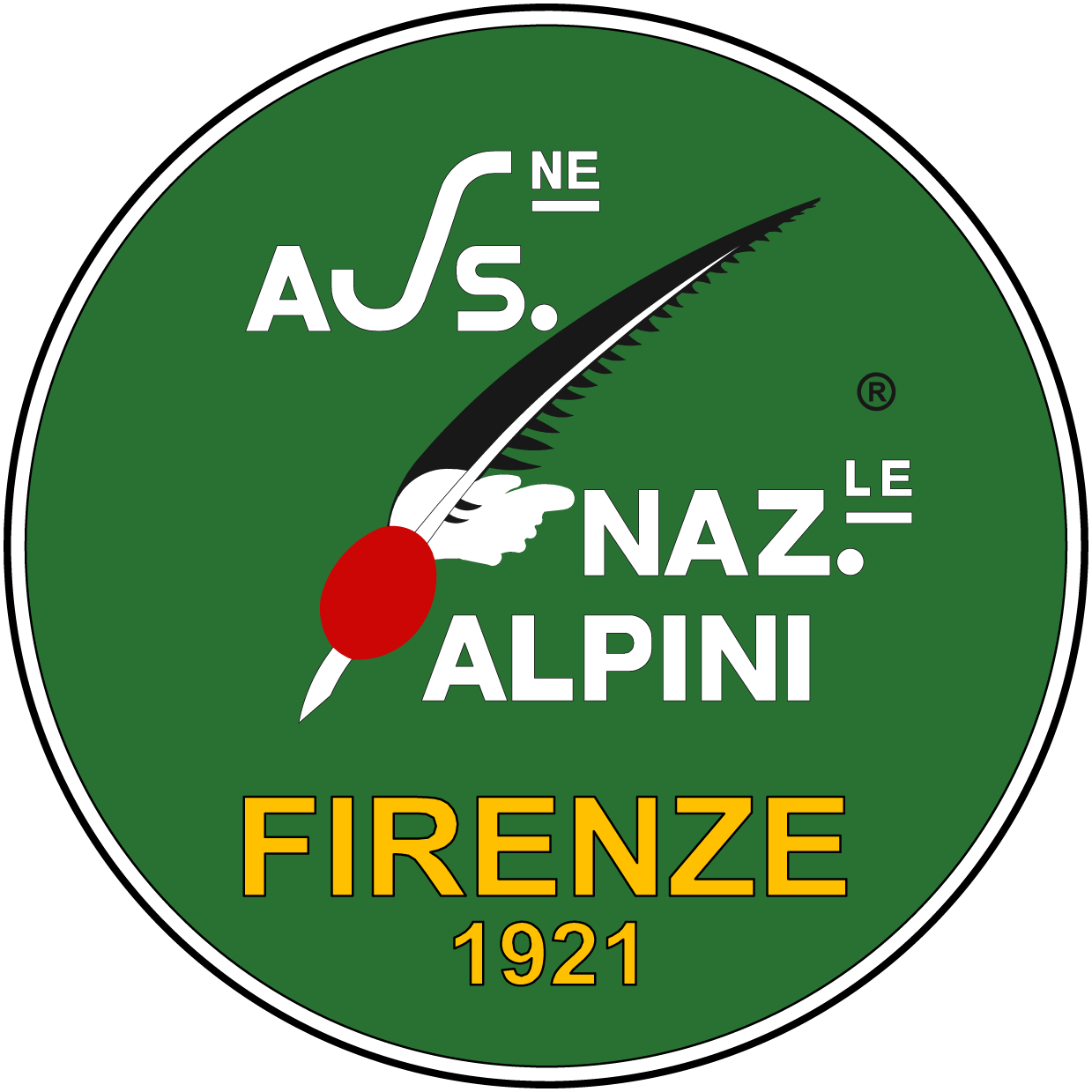 DISTRIBUZIONE IN % GIORNATE UOMO NUCLEO P.C. ANNO 2022
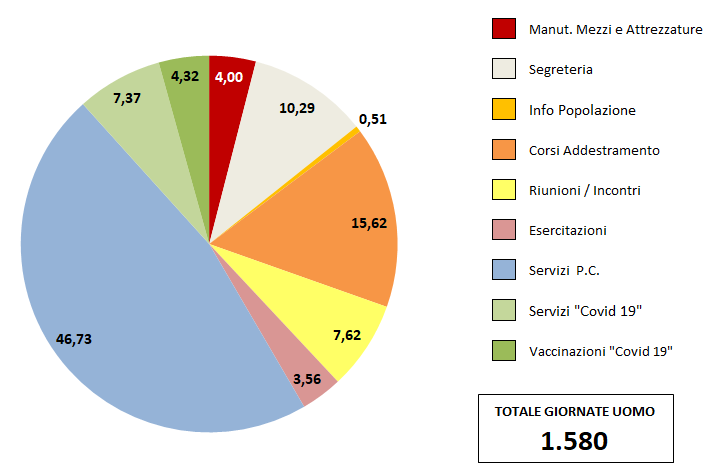 NOTA: l’«Emergenza sanitaria Covid 19» ha riguardato i primi tre mesi dell’anno. La situazione poi si è riattestata su numeri pre pandemia
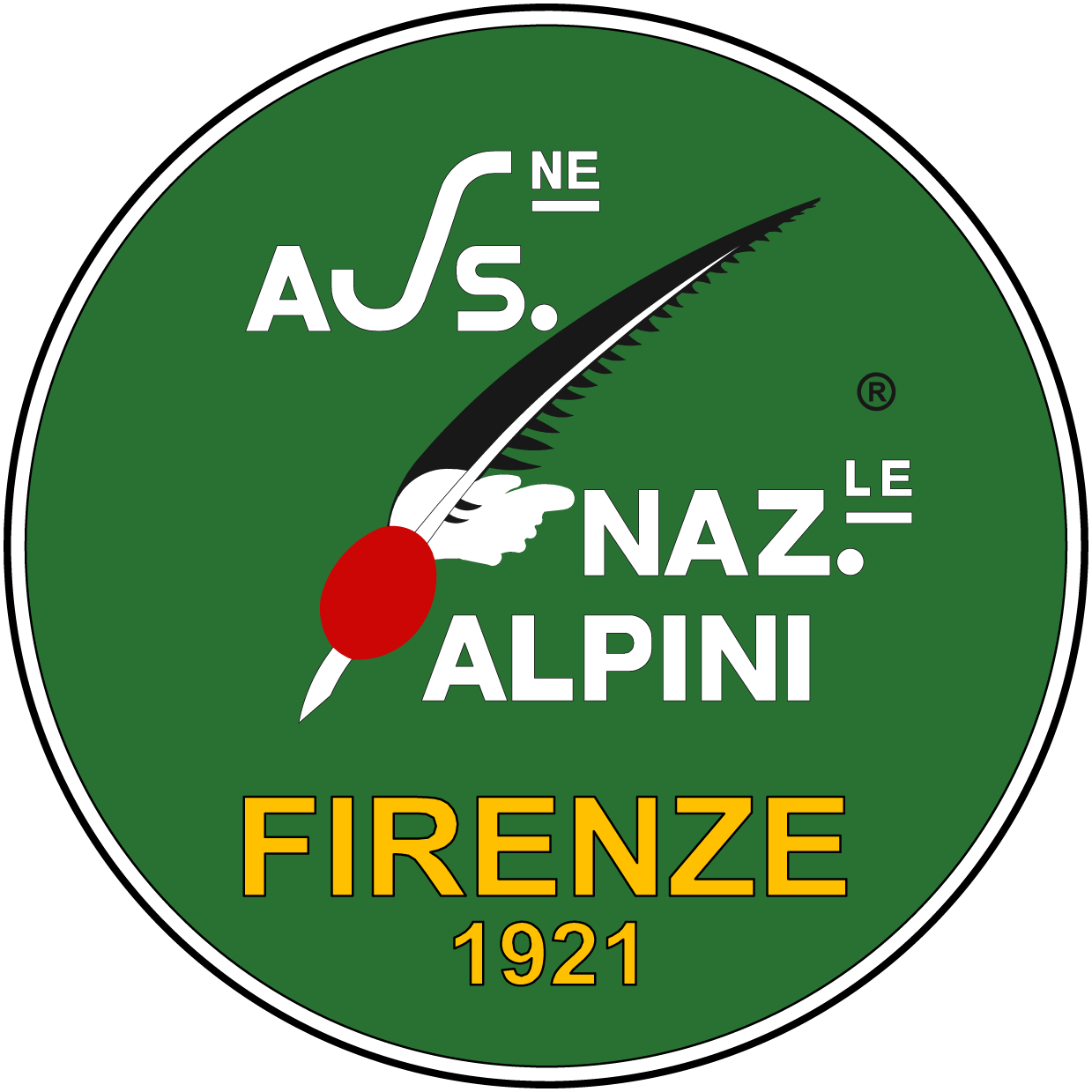 Assemblea dei Delegati di Sezione – 19 Febbraio 2023
NUMERO VOLONTARI P.C. E LORO COMPOSIZIONE
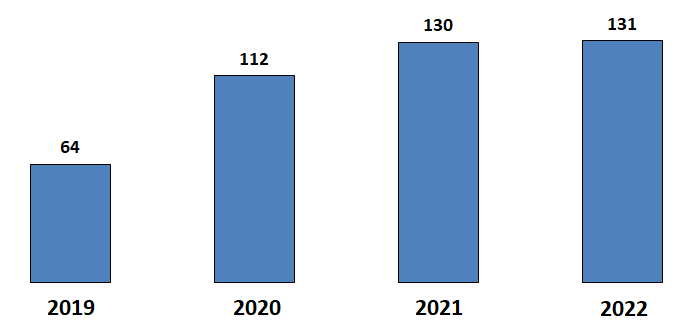 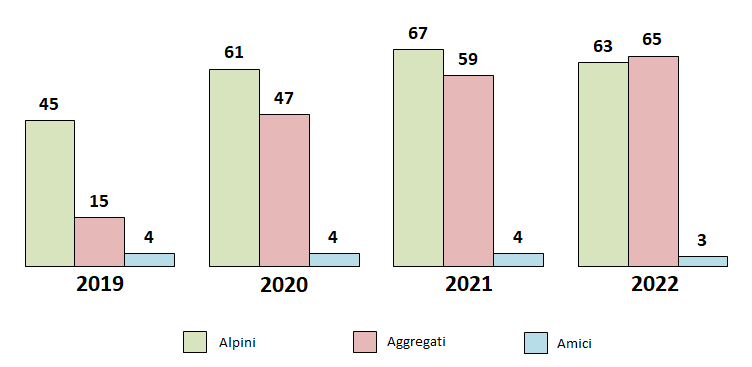 RAPPORTO “GIORNATE UOMO / N° VOLONTARI” PER SQUADRA
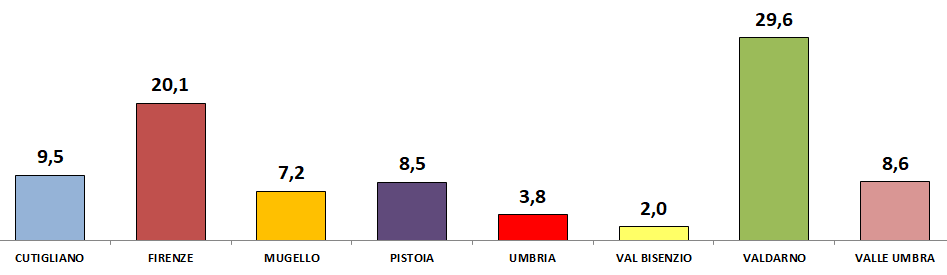 NOTA: Su 131 volontari , 113 hanno svolto almeno un servizio nel 2022…gli altri 18 ?
Assemblea dei Delegati di Sezione – 19 Febbraio 2023
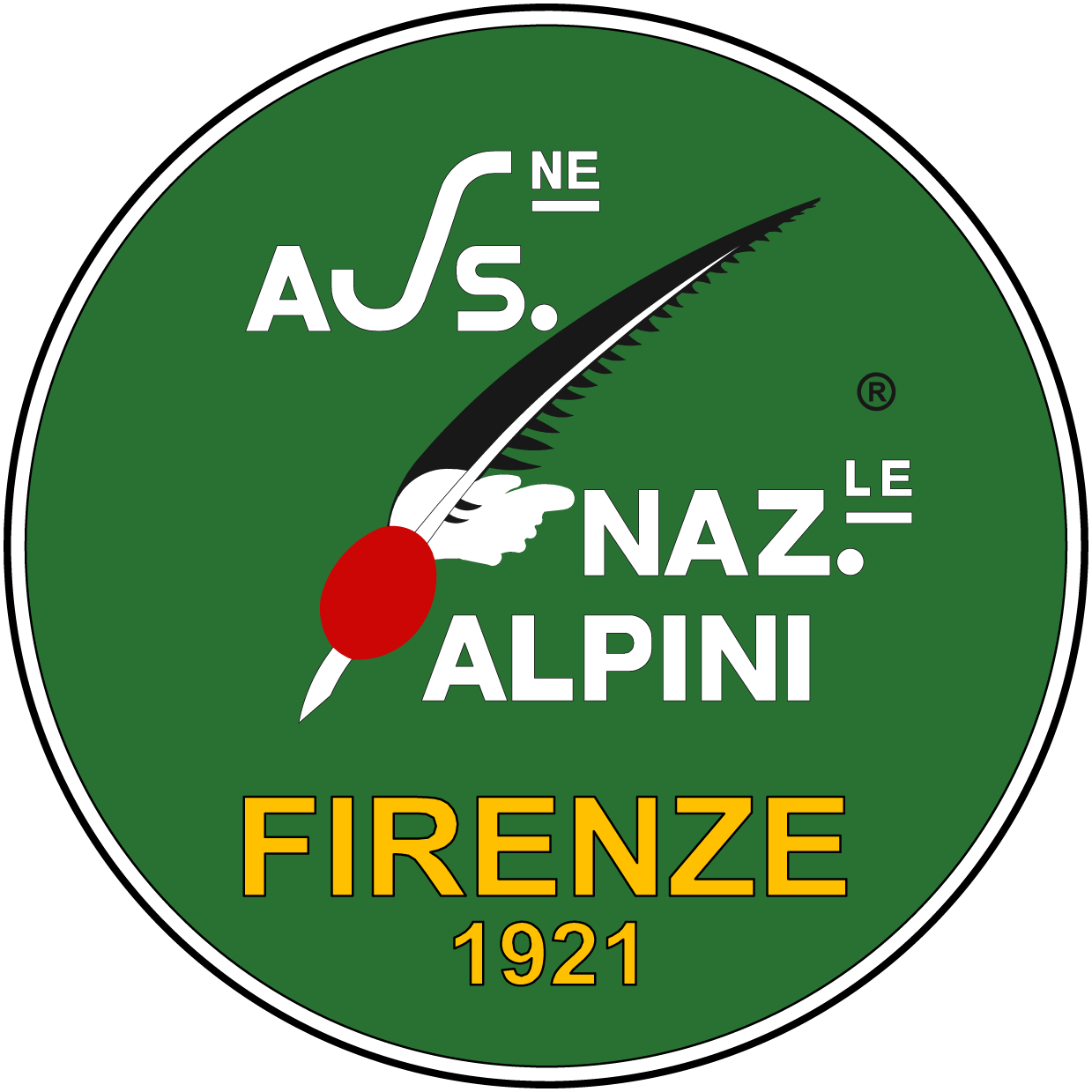 LIBRO VERDE 2021
DISTRIBUZIONE IN PERCENTUALE ORE
DISTRIBUZIONE IN PERCENTUALE DONAZIONI
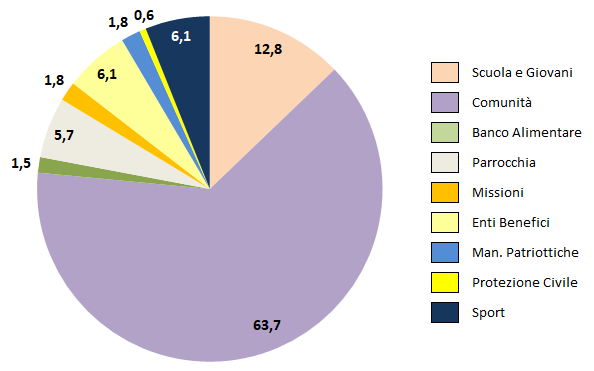 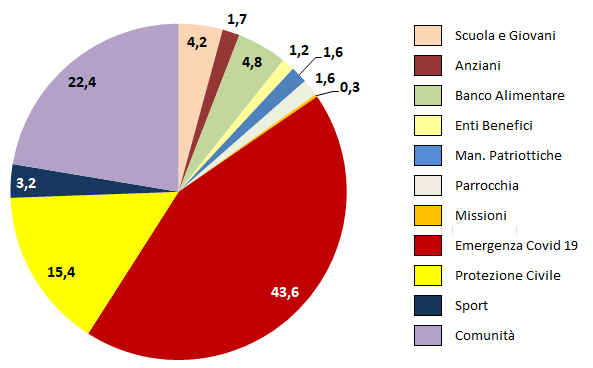 ORE DICHIARATE : 25.144
DONAZIONI DICHIARATE : 8.259,00 EURO
DATI LIBRO VERDE DAL 2011 AL 2022 (dati al 13 Febbraio 2023)
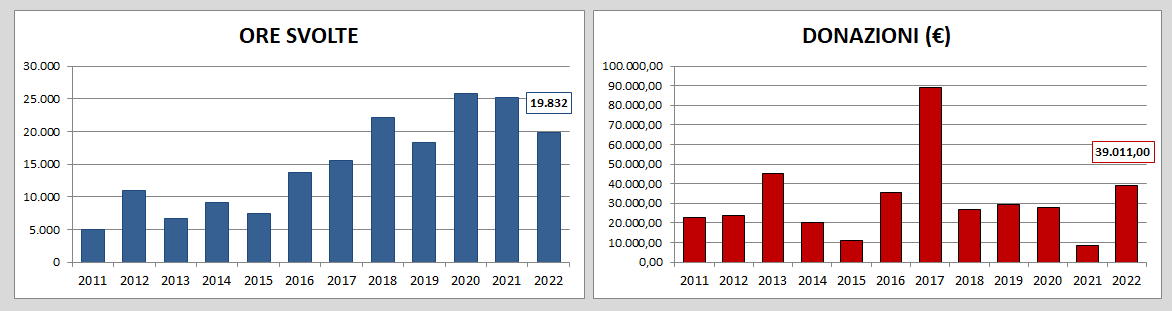